Урок литературного чтения
Раздел «ЗАРУБЕЖНАЯ ЛИТЕРАТУРА»
Учитель начальных классов 
Андросова Татьяна Николаевна
Проверка домашнего задания
Придумать счастливый конец сказки. 
  Условие: дровосеков в лесу нет.
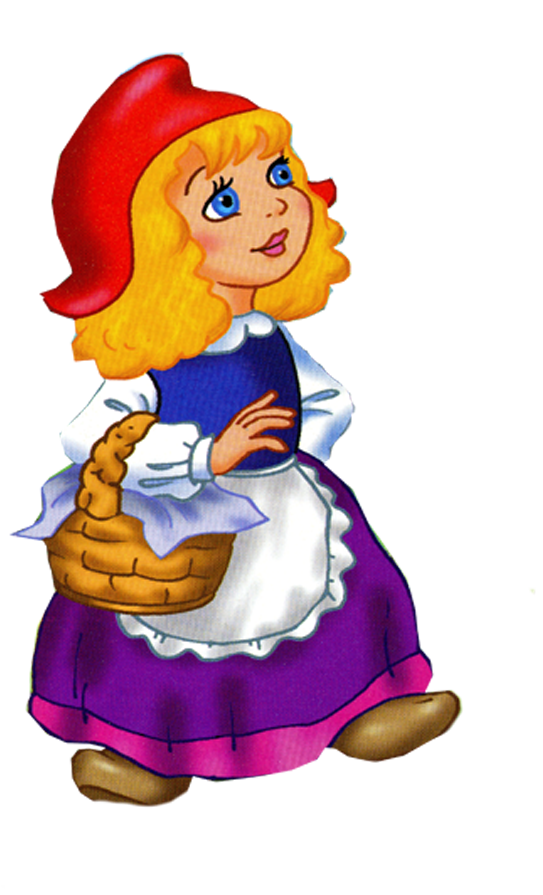 сказка
Зачин, присказка,
кот в сапогах, Ш.Перро,
Красная Шапочка, Серый Волк, Колобок.
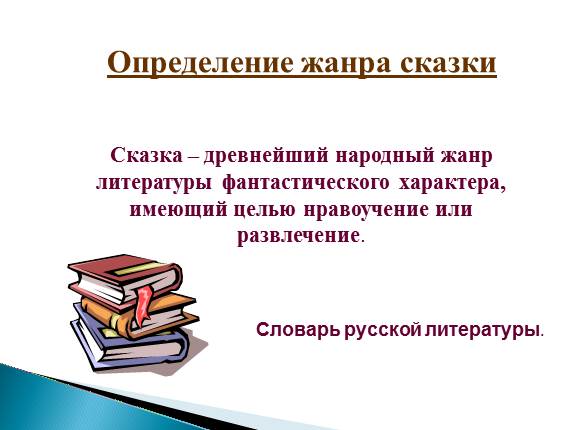 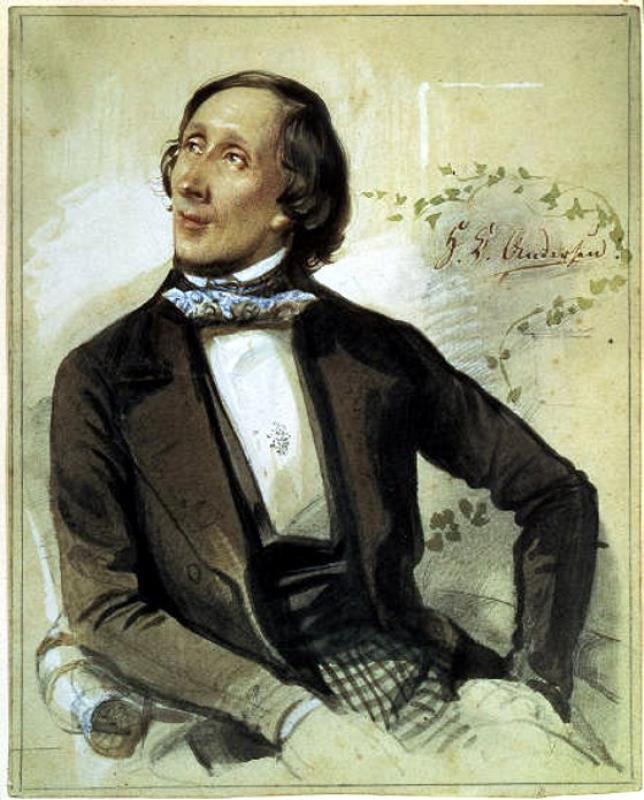 Ганс Христиан Андерсен
                      (1805-1875)
Биография
Родился 2 апреля 1805 года в семье сапожника и прачки
С детства писал стихи, трагедии, пел и декламировал
Мечтал стать актёром
Стал великим сказочником
Написал 156 сказок
«Принцесса на горошине»
Цели урока:
1. Познакомиться со сказкой.
2. Закрепить  знания о сказках.
3. Учиться читать выразительно.
Знакомство с текстом
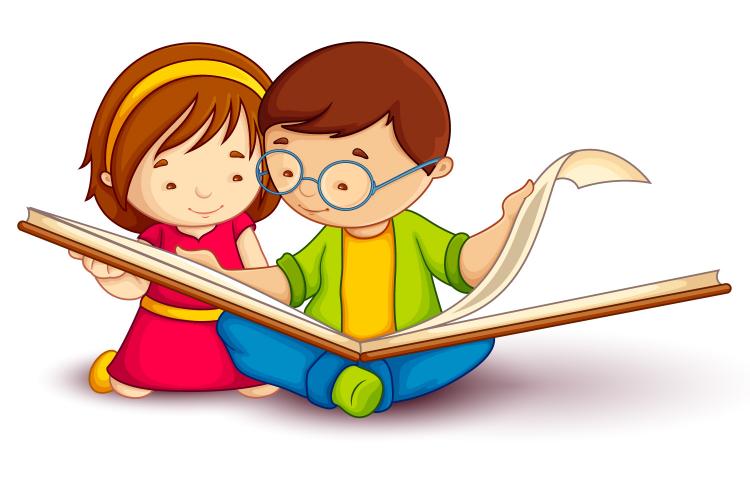 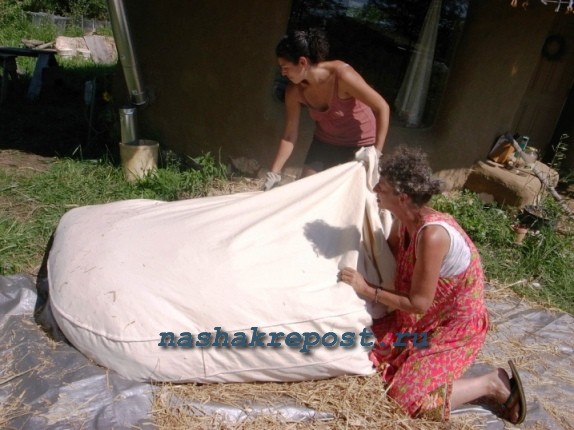 Тюфяк – мешок, набитый
 сеном и служащий
 матрасом.
Словарная работа
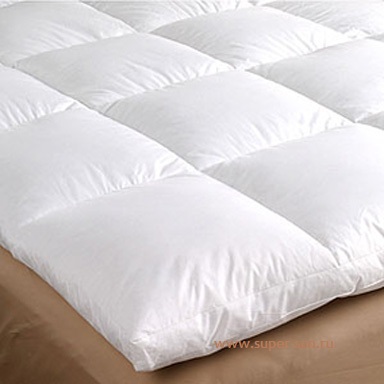 Перина – мешок, набитый
 пухом или  перьями.
Гагачий пух – пух и перо птицы гаги.
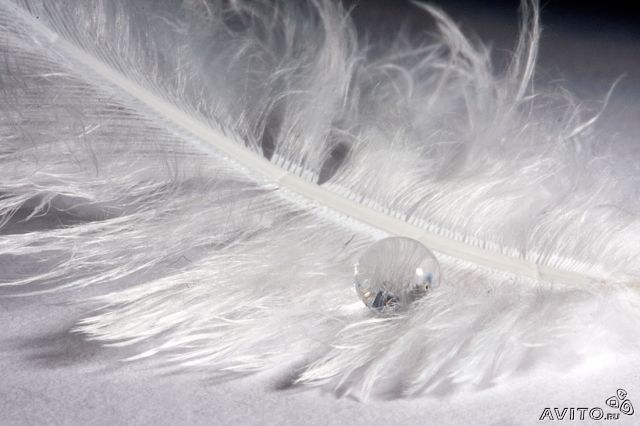 Словарная работа
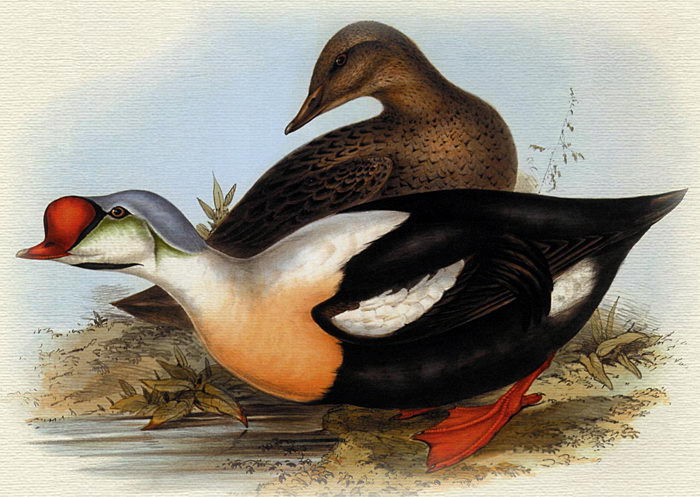 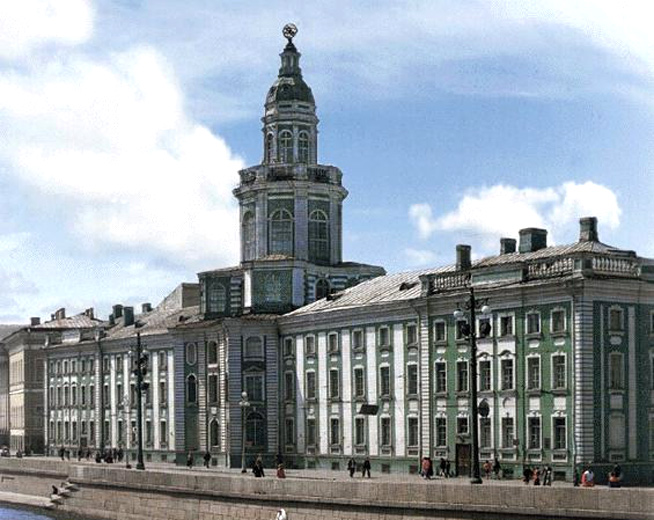 Кунсткамера – музей, где собраны редкие и диковинные предметы.
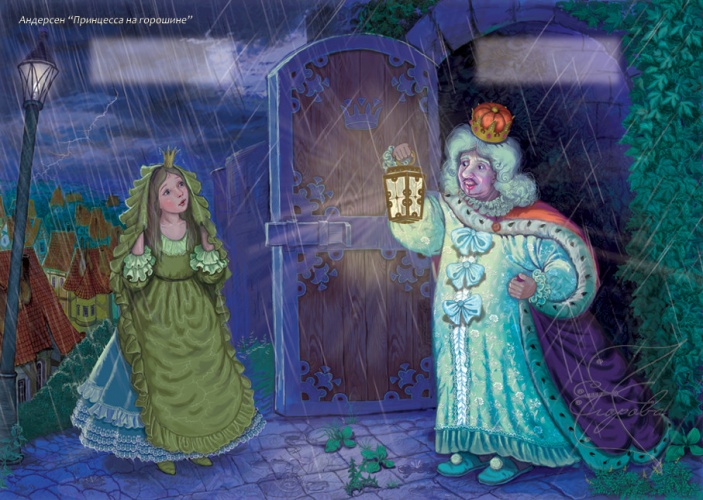 СЮЖЕТ
А все ли помнят сказку?
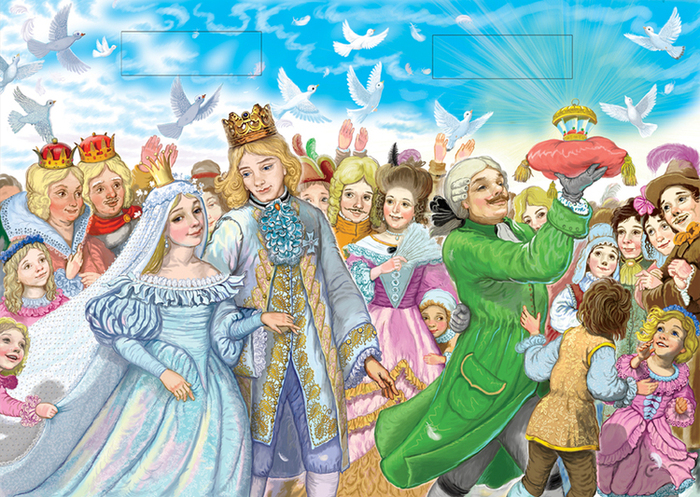 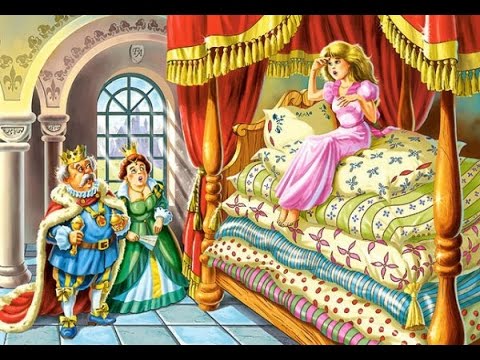 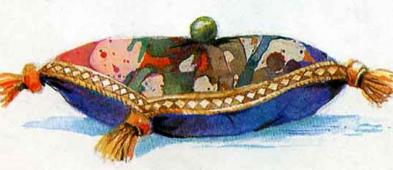 ГЕРОИ
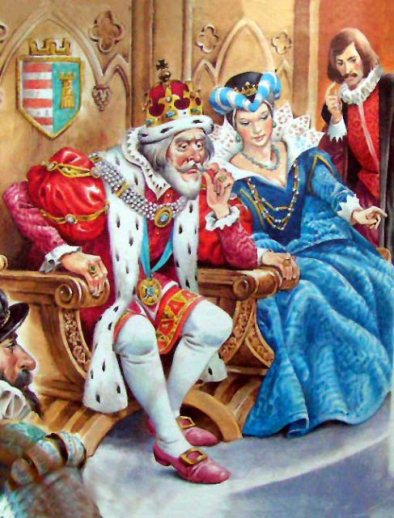 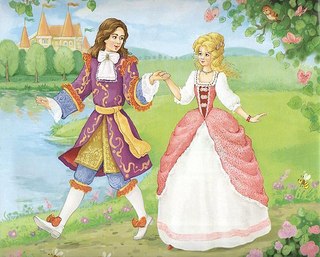 синквейн
принцесса
2 прилагательных
3 глагола
Предложение из 3-4 слов
синоним
принцесса
Нежная,  чувствительная.
Бродила,   стучалась, страдала.
Принцесса не обманывала.
девушка
О ком в жизни можно сказать
 «принцесса на горошине»?
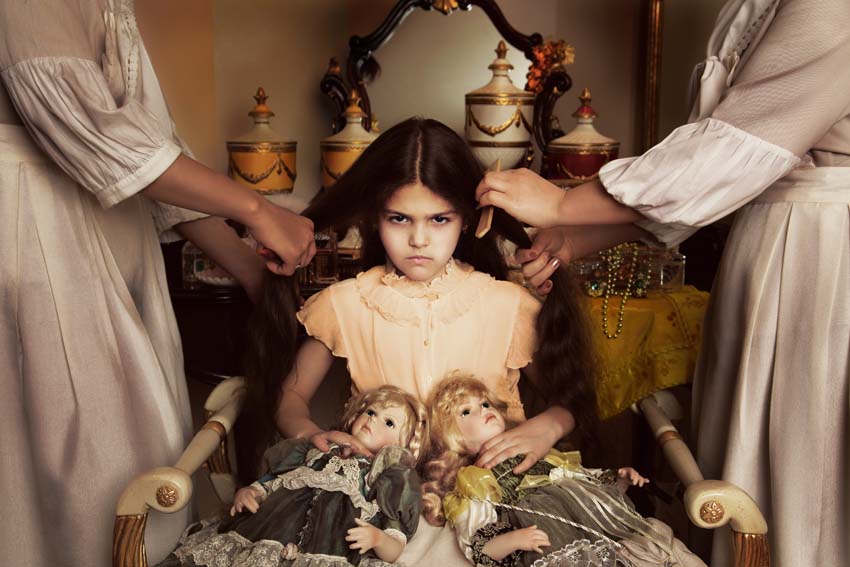 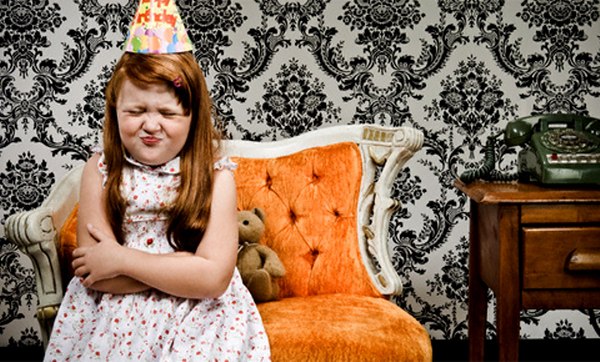 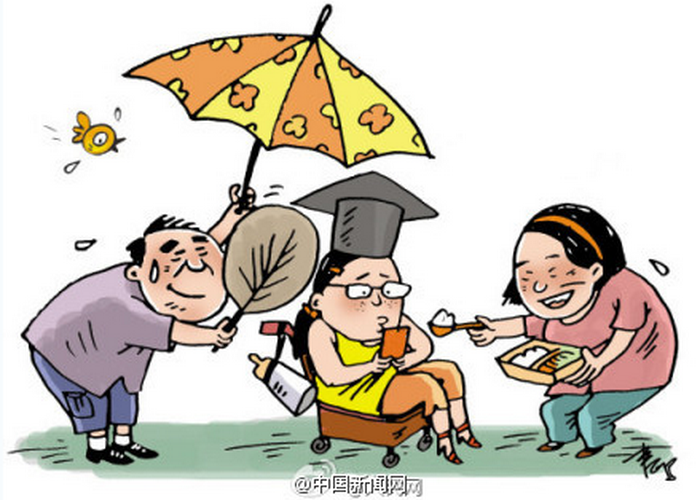 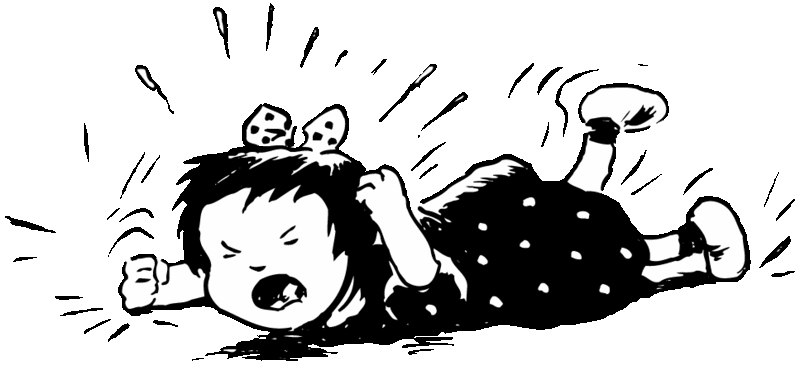 Капризный, изнеженный, избалованный человек.
Идея, урок сказки
Сказка учит:
добру,

уважать другого,

сочувствовать всем, кто попал в беду,

нельзя по внешнему виду судить о человеке…
Можно прочитать
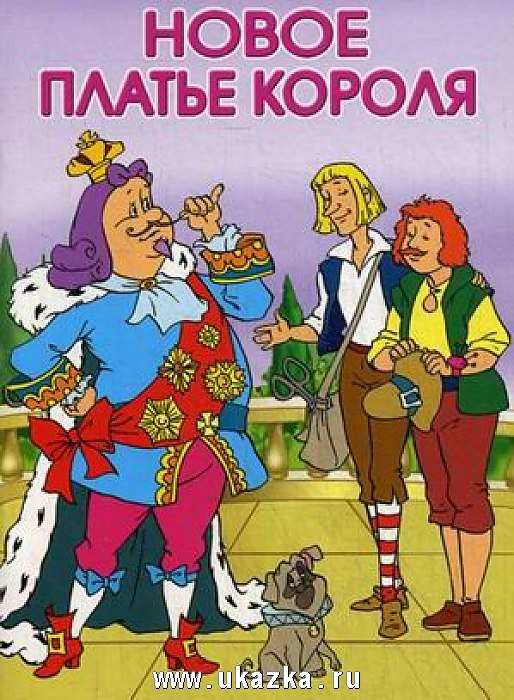 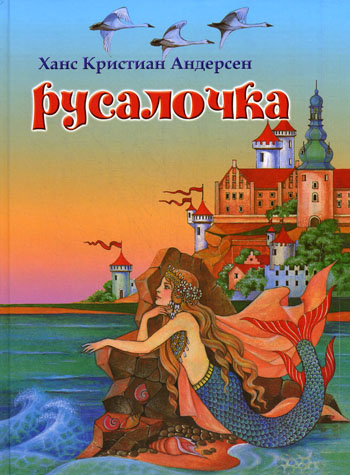 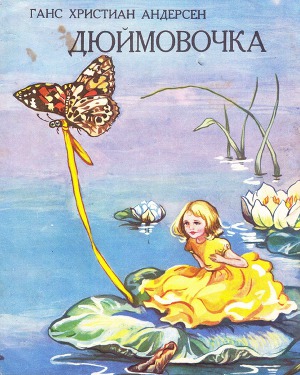 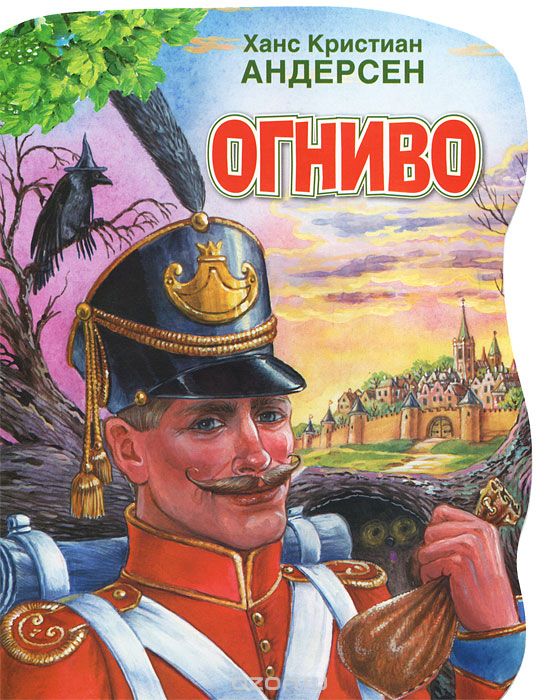 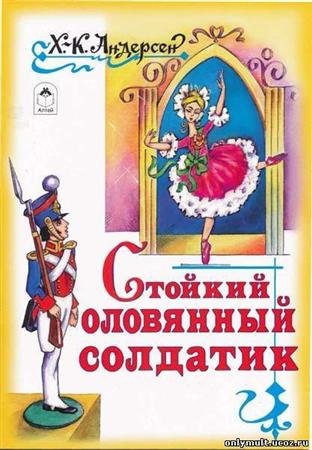 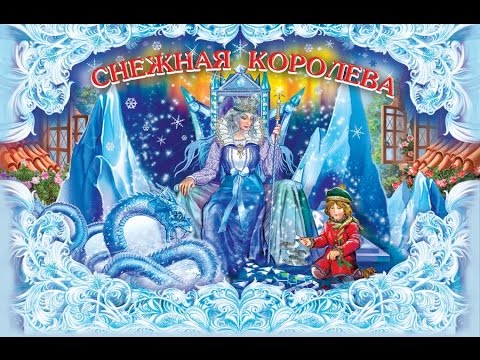 Продолжите
Было интересно…
Меня удивило…
Мне понравилось…
Теперь я знаю…
Домашнее задание: 
читать и пересказывать сказку
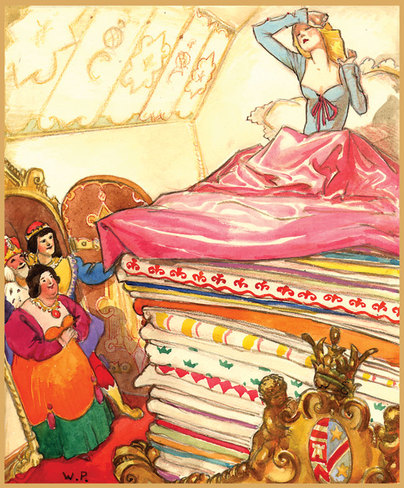